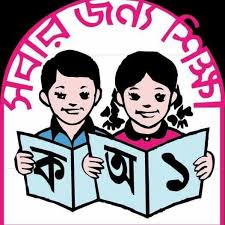 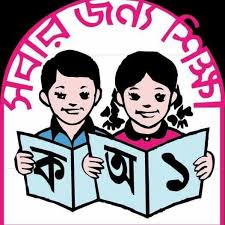 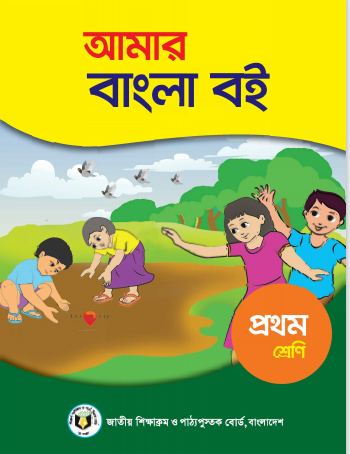 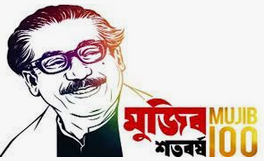 মাল্টিমিডিয়া
ক্লাস
আজকের পাঠে সবাইকে
স্বা
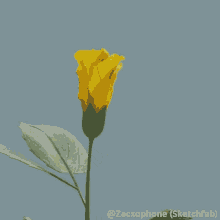 গ
ত
ম
শিক্ষক পরিচিতি
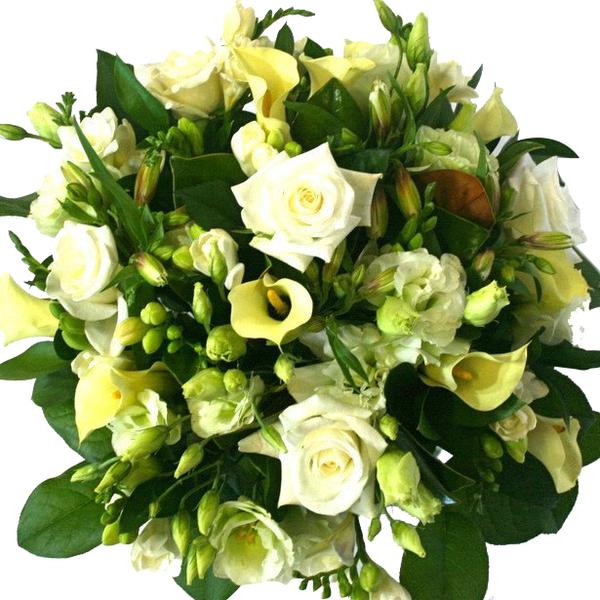 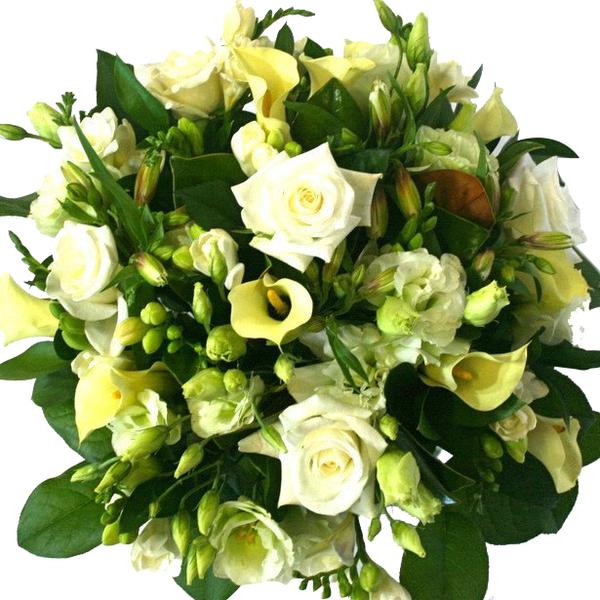 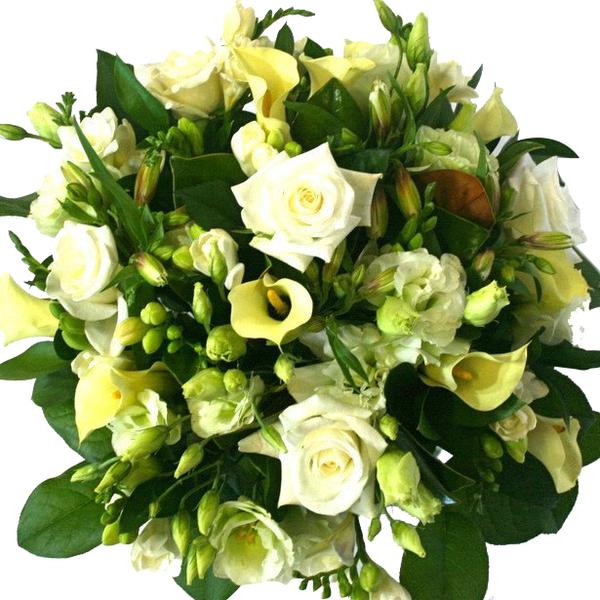 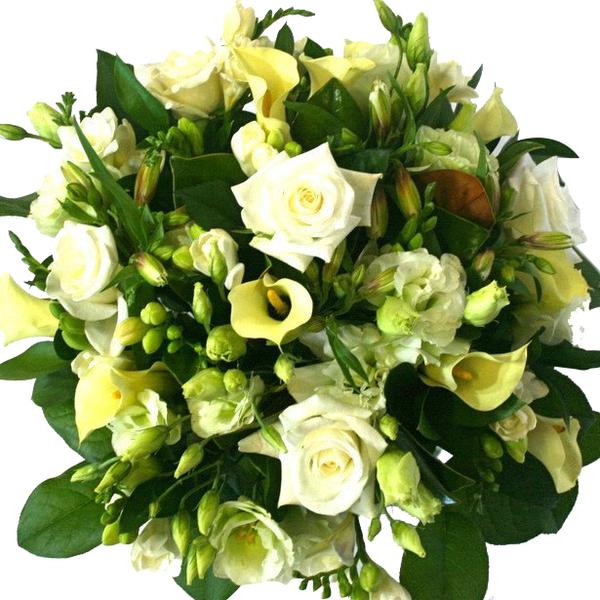 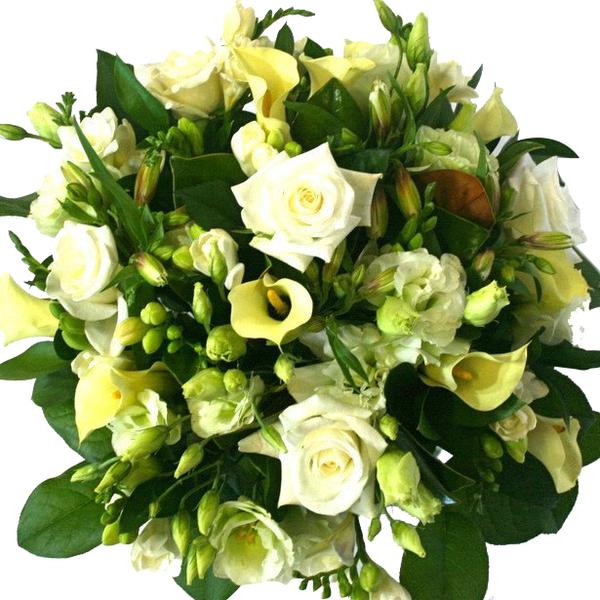 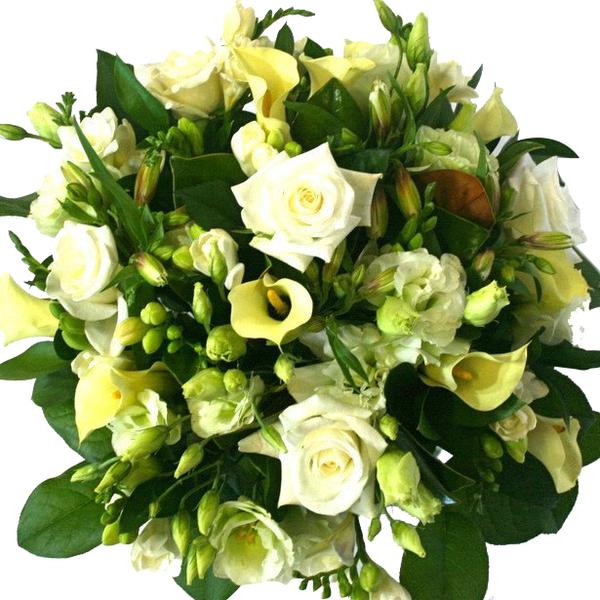 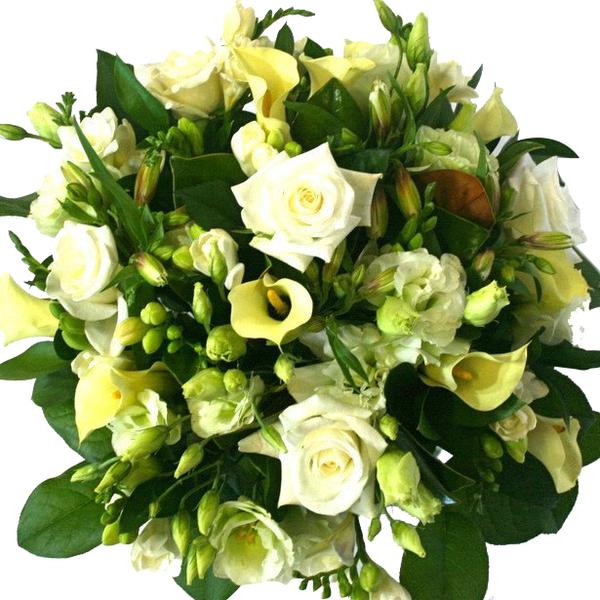 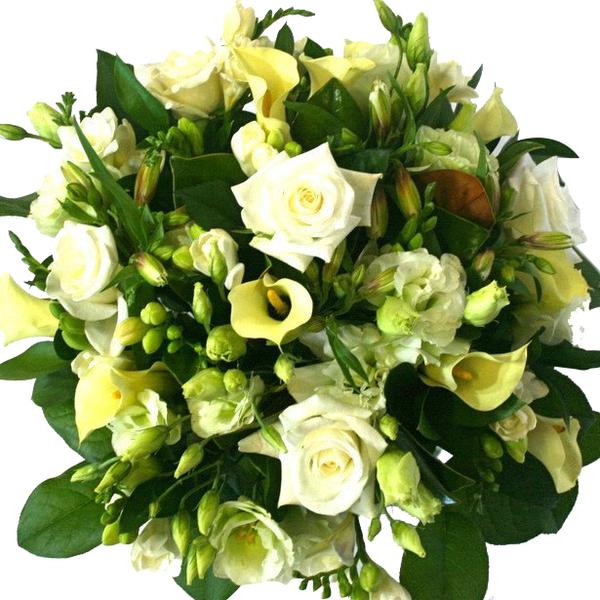 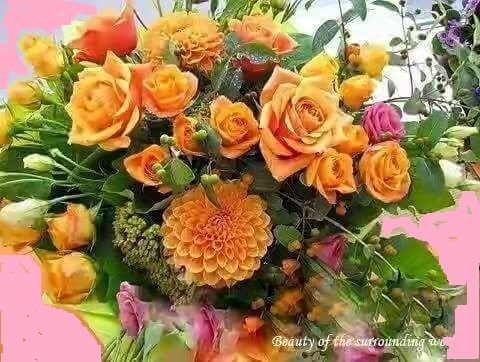 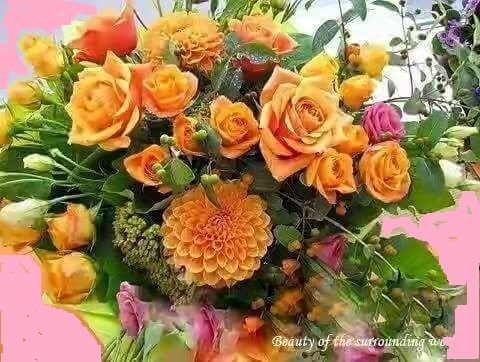 মোহাম্মদ শামছুন  নূর
প্রধান শিক্ষক
মুরারগাঁও সরকারি প্রাথমিক বিদ্যালয়
কোম্পানীগঞ্জ, সিলেট ।
ই-মেইল : shadmanheya@gmail.com
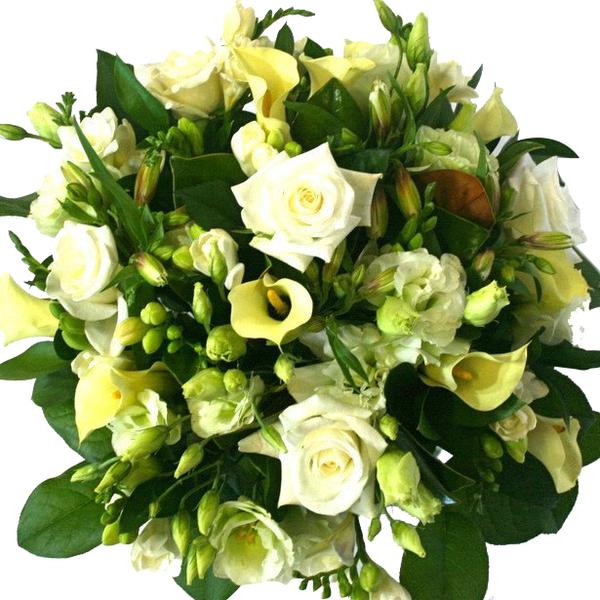 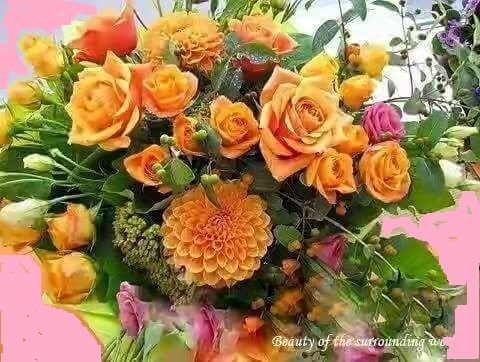 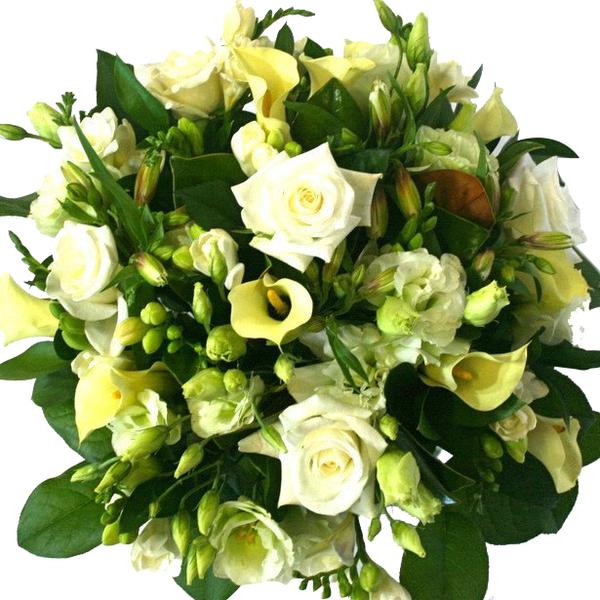 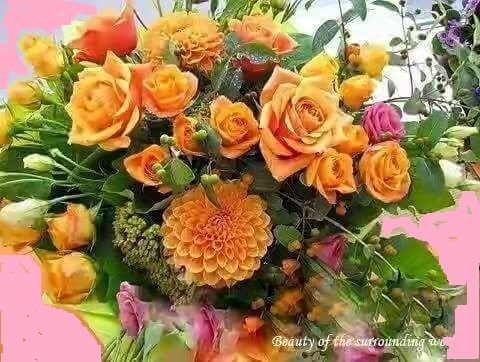 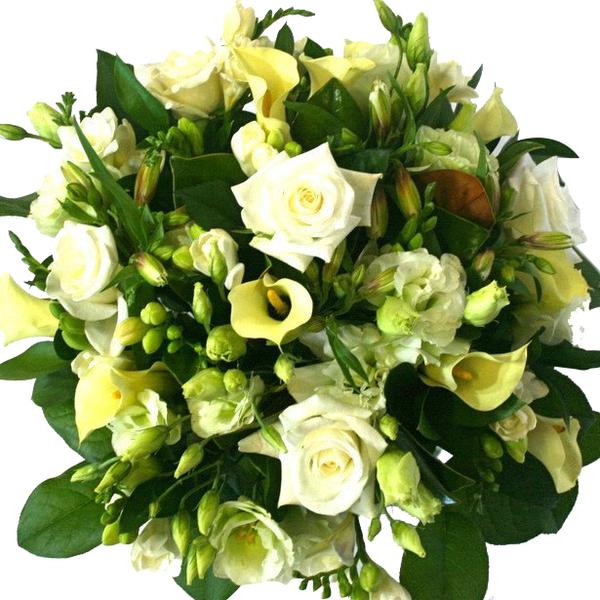 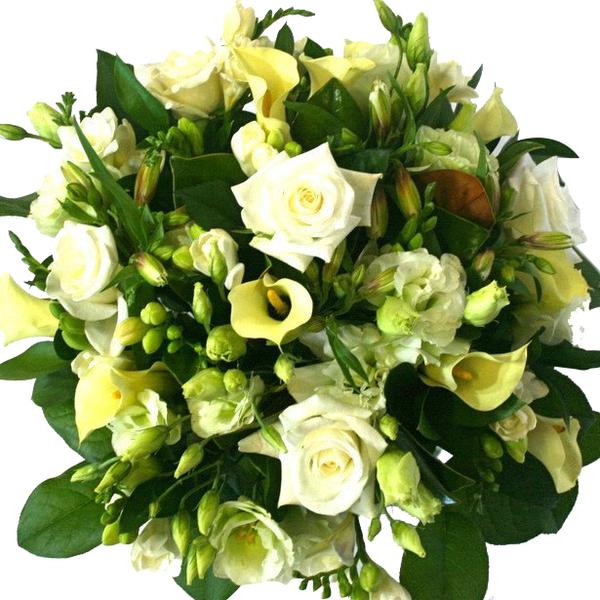 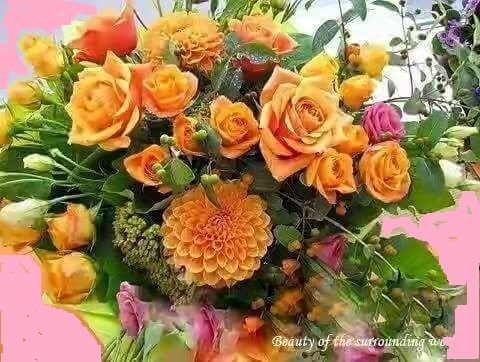 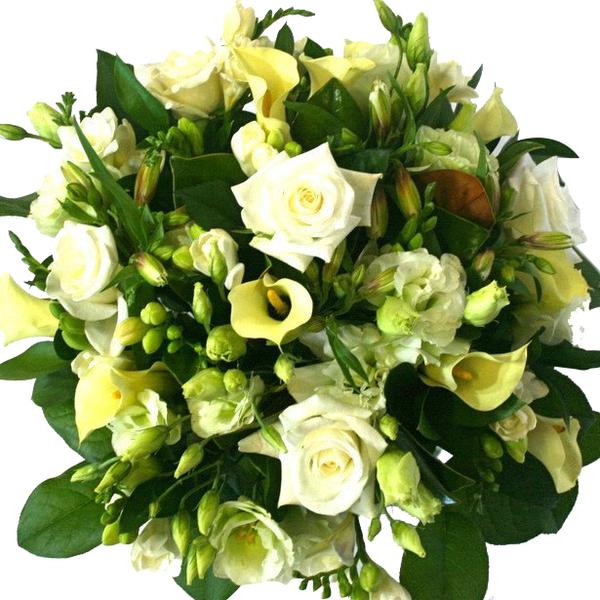 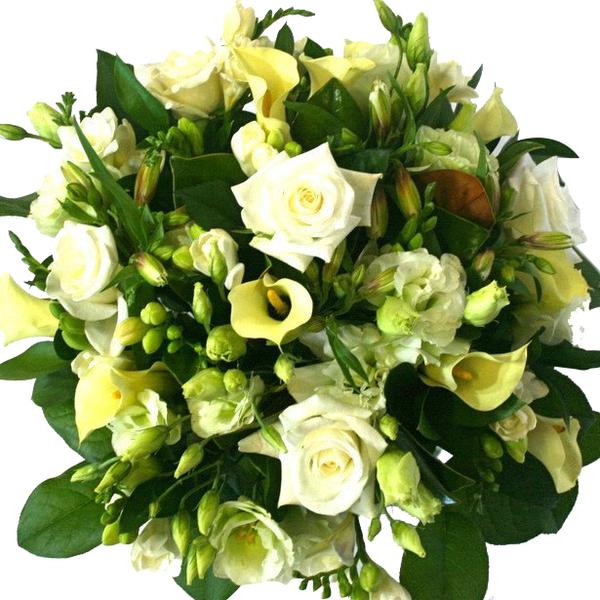 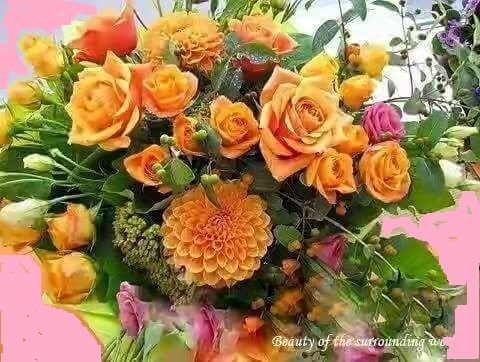 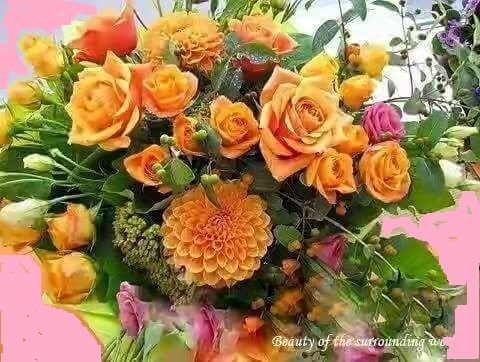 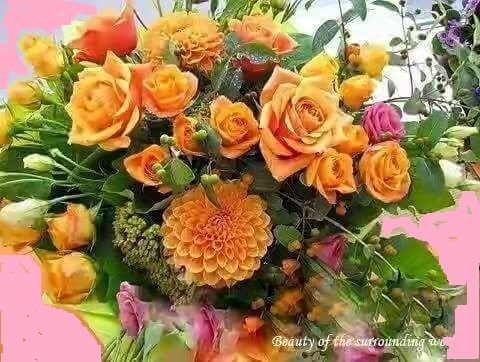 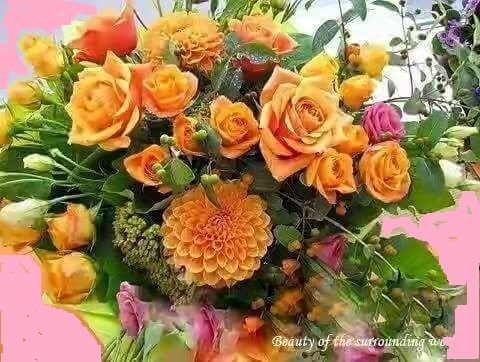 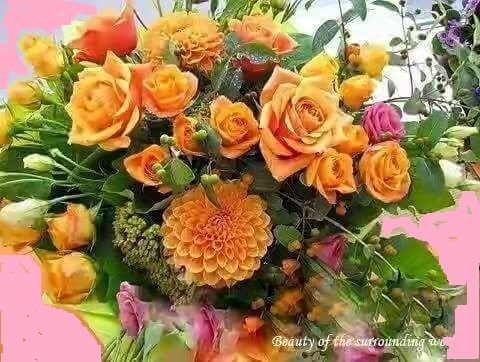 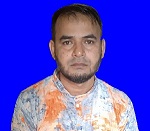 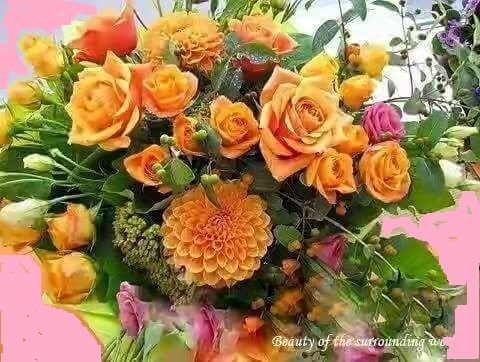 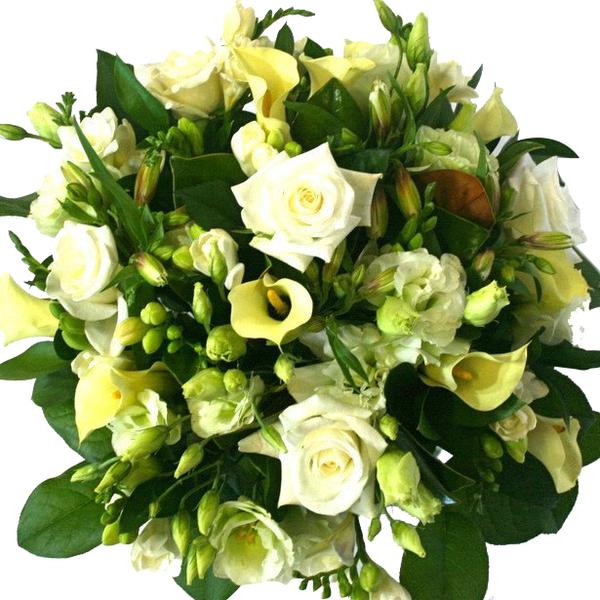 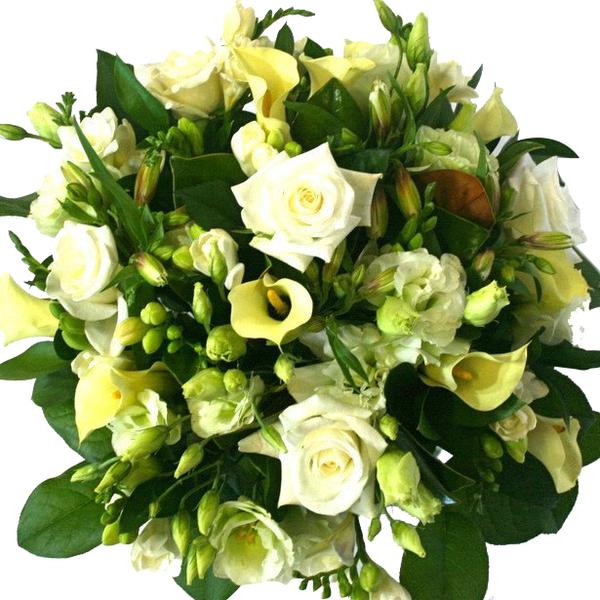 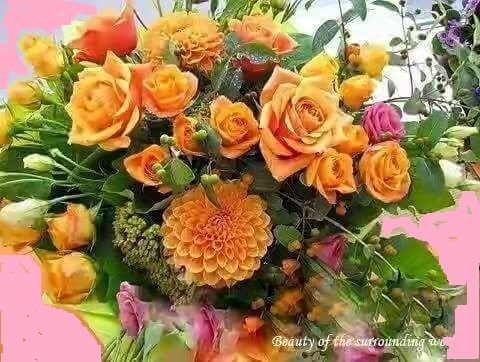 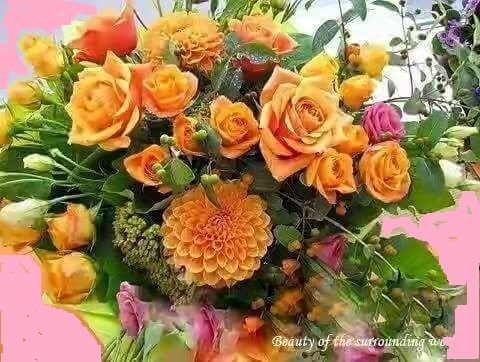 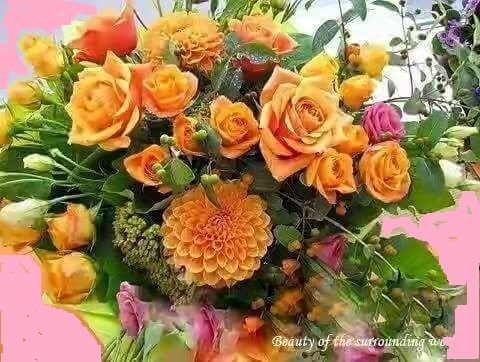 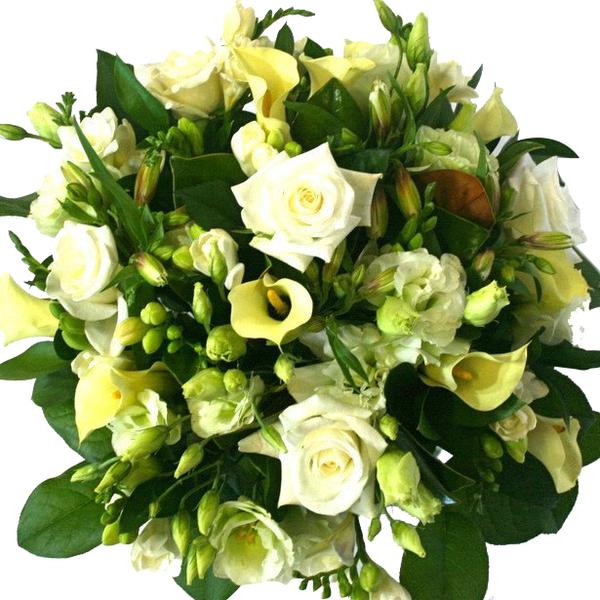 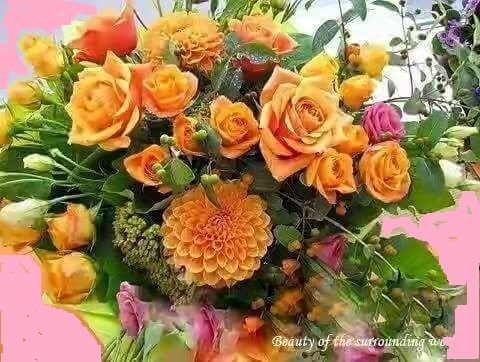 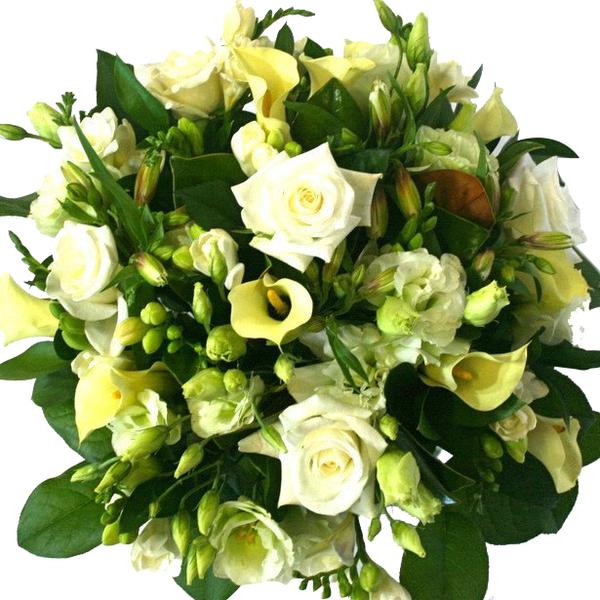 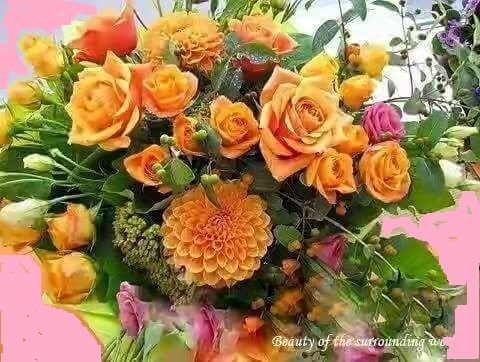 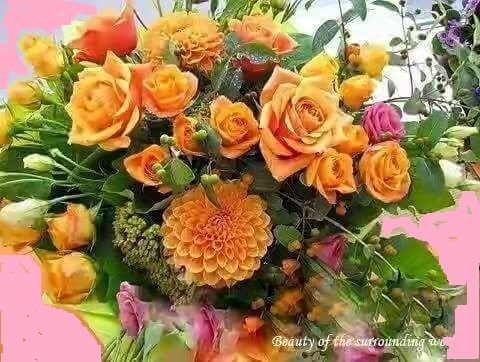 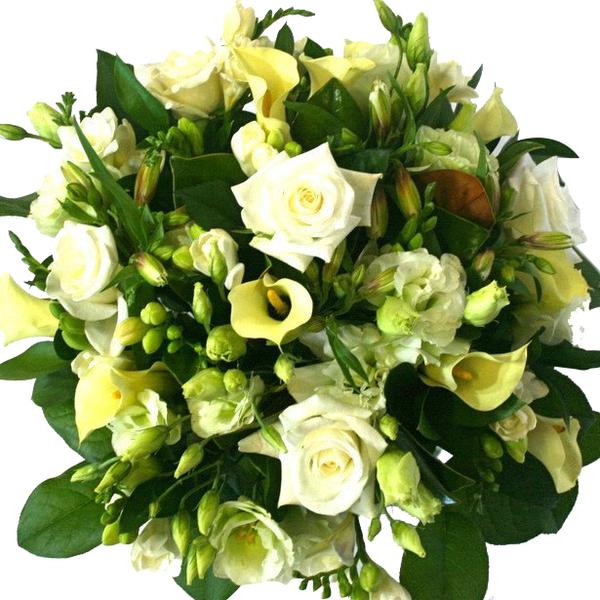 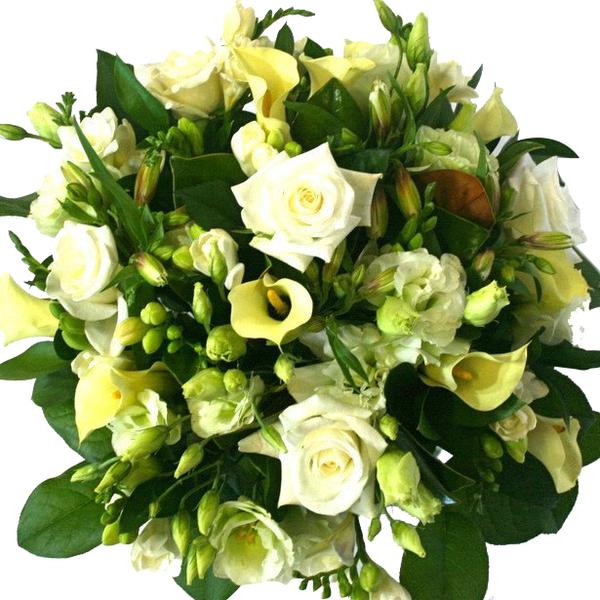 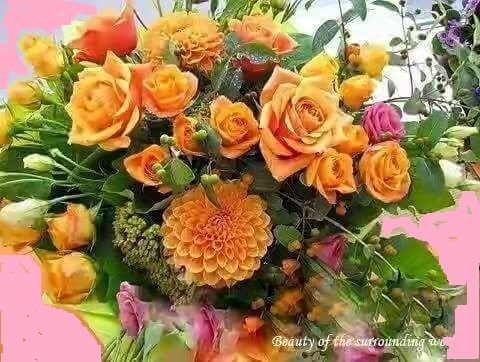 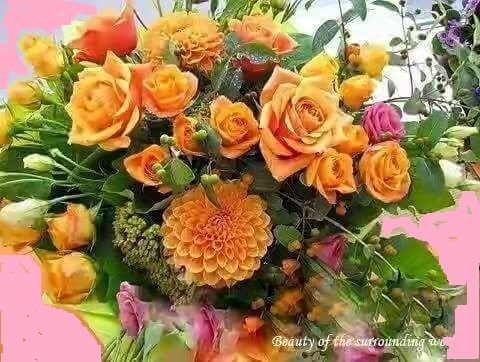 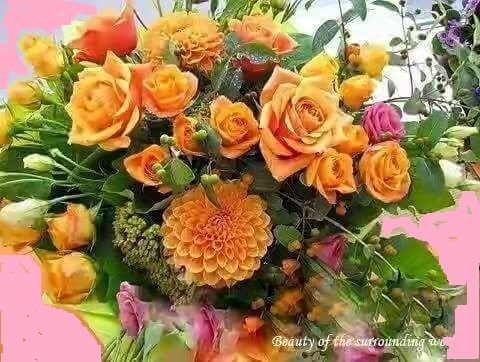 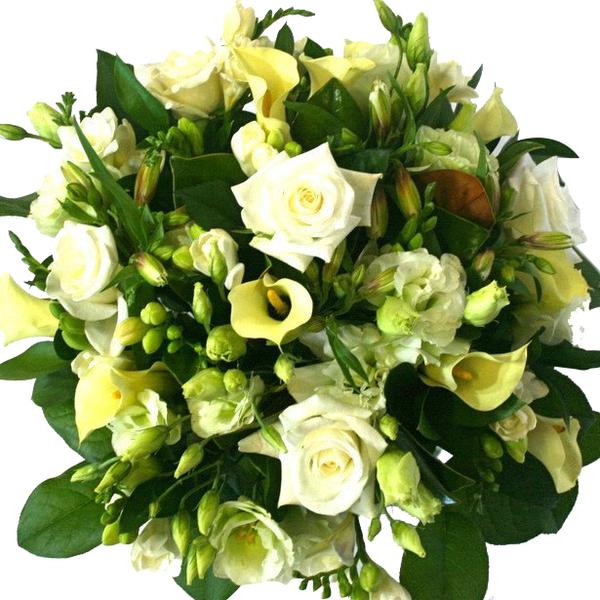 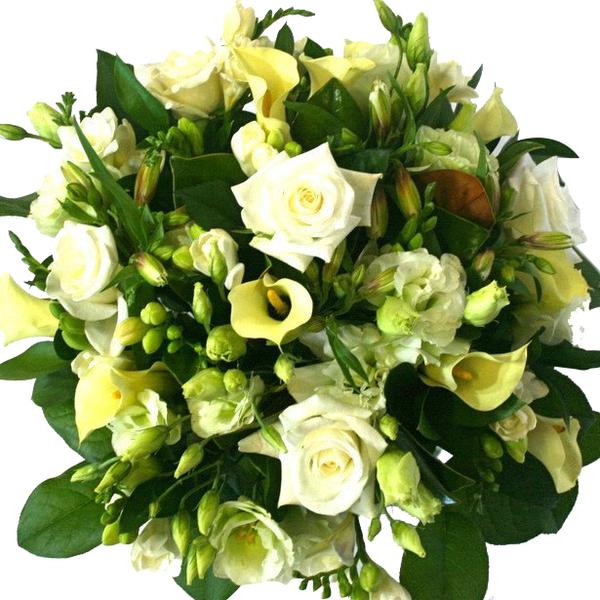 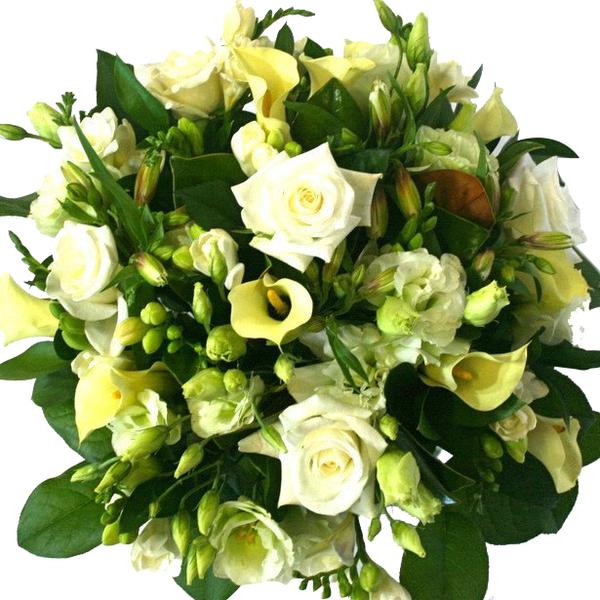 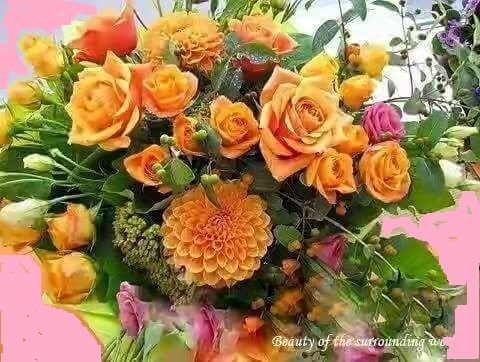 01712-307039
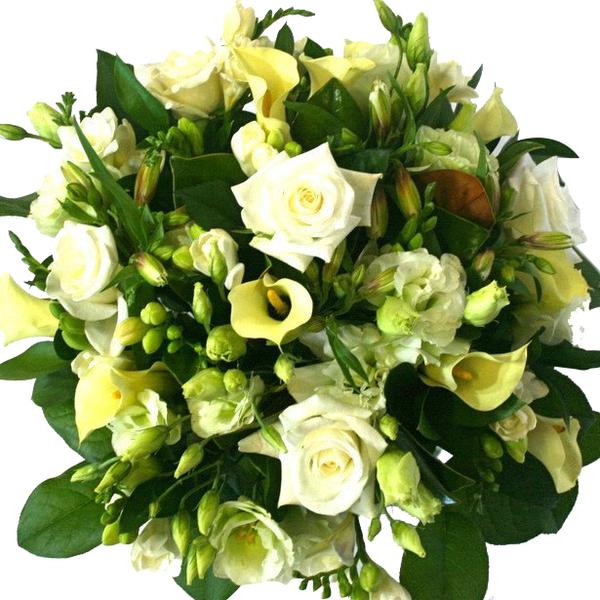 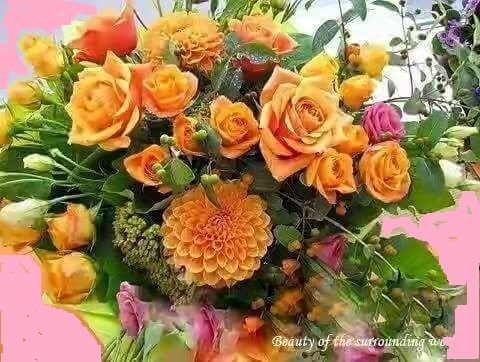 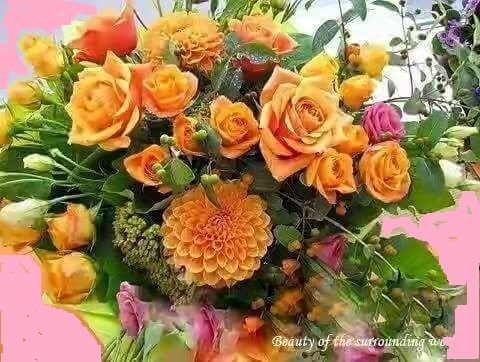 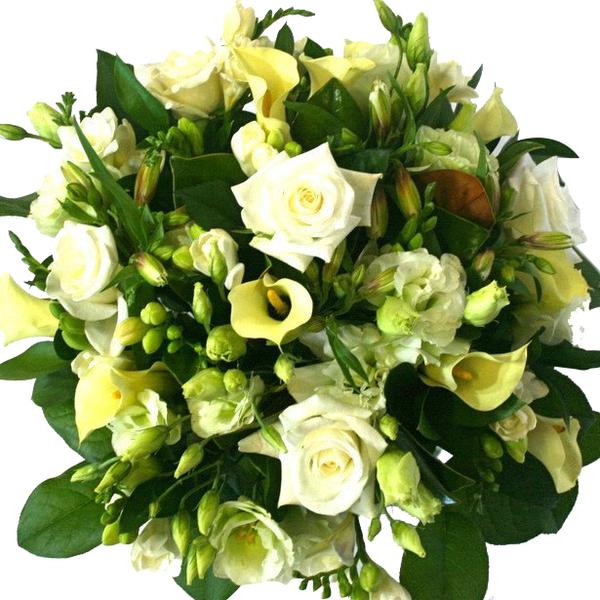 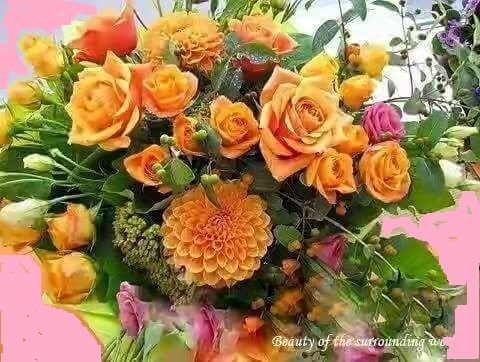 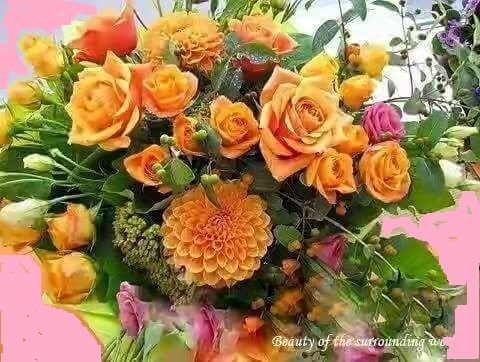 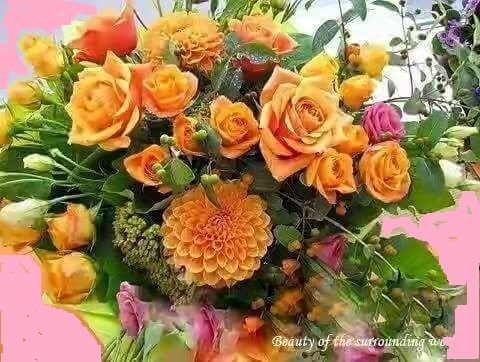 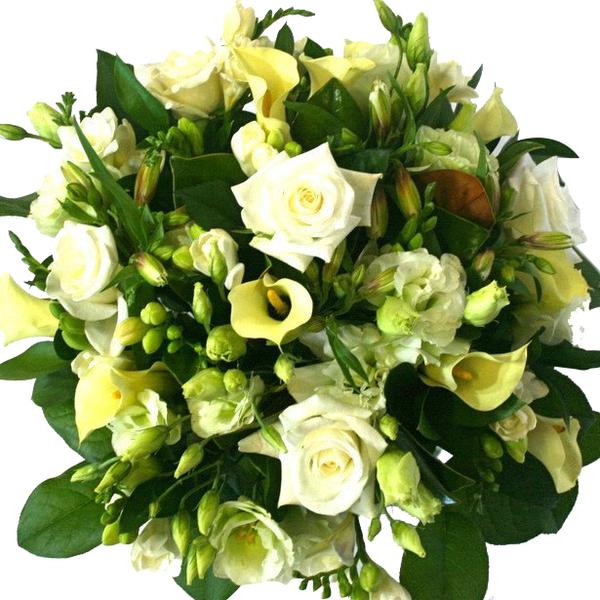 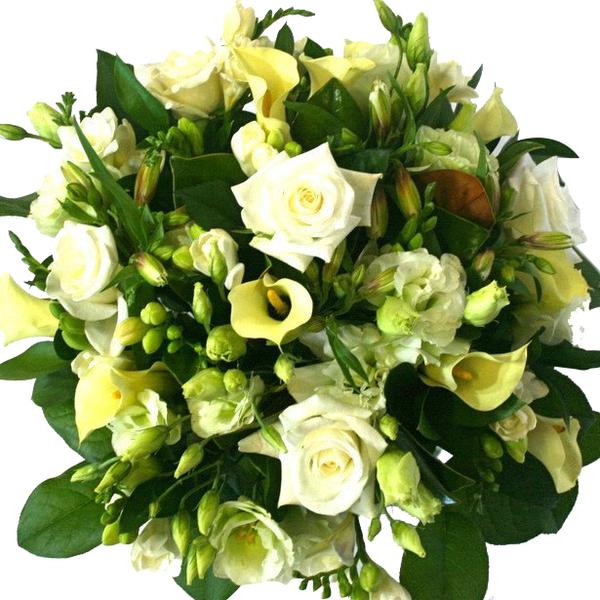 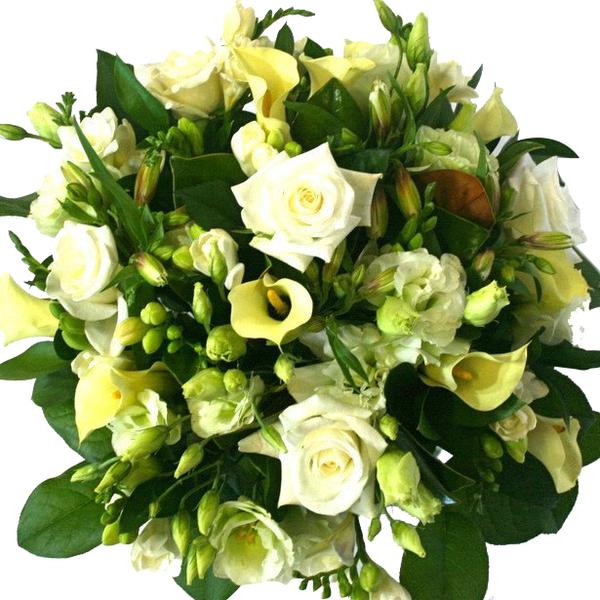 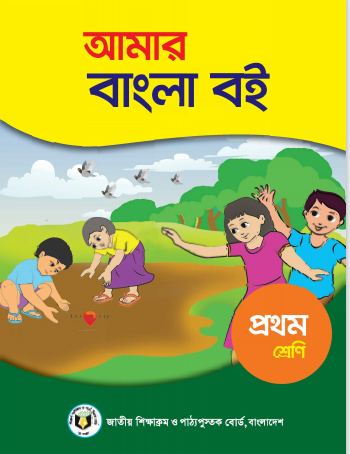 পাঠ পরিচিতি
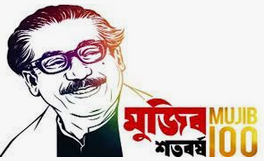 শ্রেণি : প্রথম
বিষয় : বাংলা
পাঠ : তিন
পাঠ শিরোনাম : আমরা কী কী কাজ করি
তারিখ : ০৪ জানুয়ারী ২০২১খ্রিঃ
সময় : ৪৫ মিনিট
এসো একটি ভিডিও  দেখি
https://www.youtube.com/watch?v=dPtmoF6eyZE
পাঠ ঘোষণা
আজকের পাঠ-
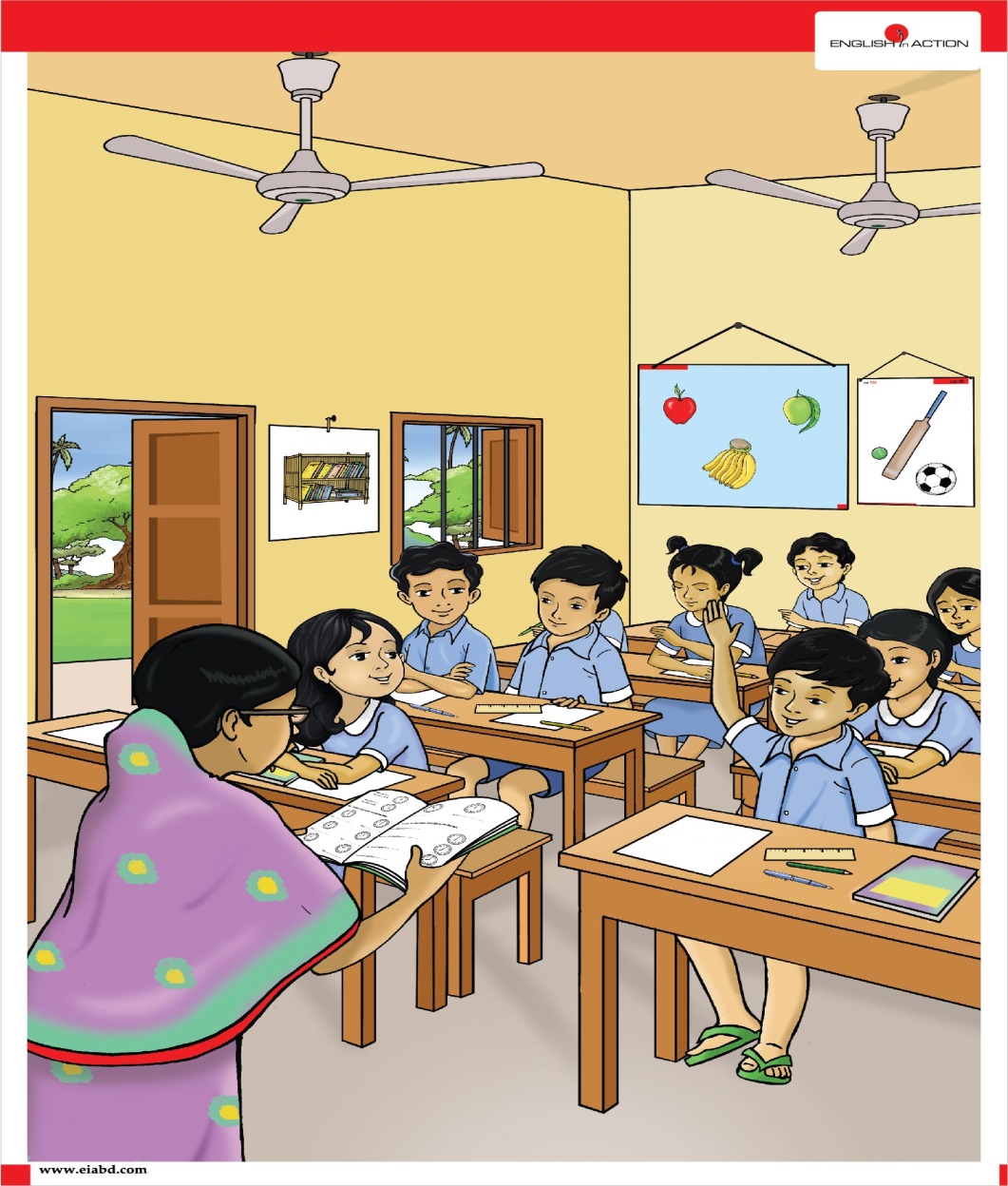 ‘ শিক্ষার্থীদের প্রতিদিনের প্রয়োজনীয় কাজের পরিচয়  ’
পৃষ্ঠা নং : ৪
আজকের পাঠের কাঙ্ক্ষিত 
 শিখনফল
বলা
৪.১.১ সহজ বিষয়ে অনুভূতি ব্যক্ত করতে  পারবে ।
পূর্বজ্ঞান যাচাই
শিক্ষার্থীদের উদ্দেশ্যে প্রশ্ন-
বলতো দেখি,  তোমাদের শ্রেণির শিক্ষার্থীরা তোমাদের সম্পর্কে কী হয় ।
সঠিক উত্তরটি যারা দিবে হাততালি দিয়ে উৎসাহিত করব এবং মিলিয়ে নিব।
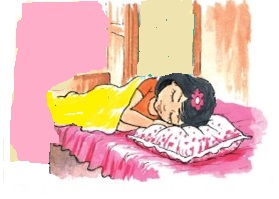 পাঠ উপস্থাপন
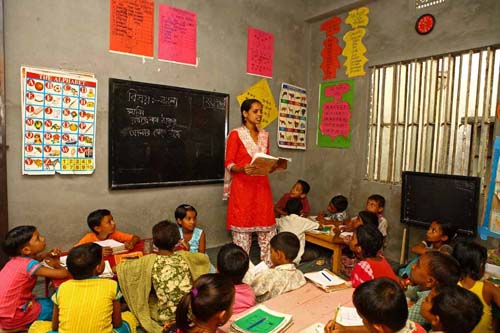 ভোরে ঘুম থেকে ওঠার পর কী কী কাজ করি ?
আমরা প্রতিদিন ঘুম থেকে কখন ওঠি ?
তোমরা ঘুম থেকে কখন ওঠো ?
নীচের এ ছবিতে কী দেখা যাচ্ছে ?
তোমরা কী ভোরে তোমাদের ভাইবোনকে ডেকে ওঠাও  ?
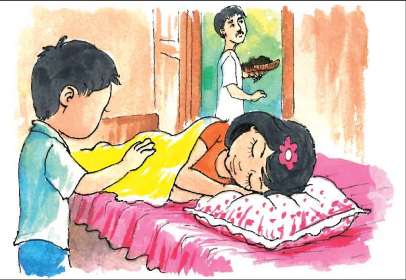 আমরা বইয়ের ৪নং পৃষ্ঠা সবাই দেখি খুলতে পারি কি না ?
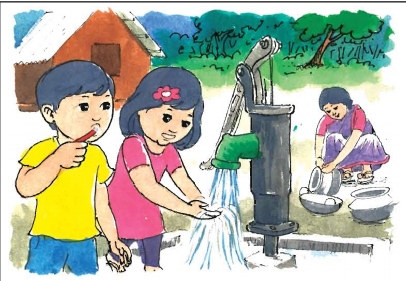 প্রতিদিন দাঁত মাজা দরকার কেন ?
তোমরা কখন দাঁত মাজ ?
পরের ছবিতে কী দেখা যাচ্ছে ?
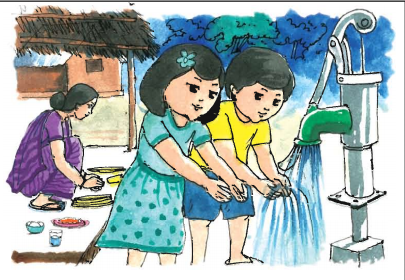 আমরা কখন কখন হাত ধুই  ?
পরের ছবিতে কী দেখছি  ?
খাওয়ার আগে ও পরে কী করি  ?
কেন করি  ?
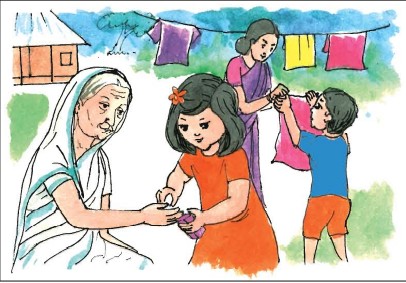 এর পরের ছবিতে  কী দেখছি ?
কী কী কাজে সাহায্য করি ?
আমরা কে কে বাড়ির কাজে সাহায্য করি ?
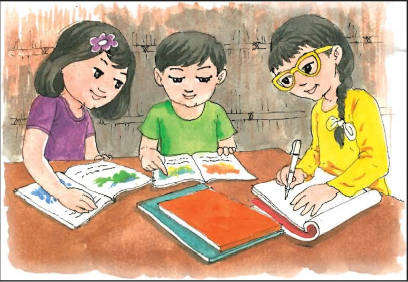 এর পরের ছবিতে  কী দেখছি ?
পড়ালেখা কখন করি ?
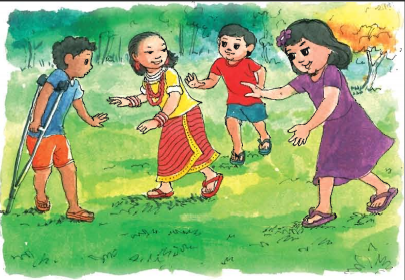 এর পরের ছবিতে  কী দেখছি ?
আমরা কখন খেলি ?
দলীয় কাজ ( জোড়ায় জোড়ায় )
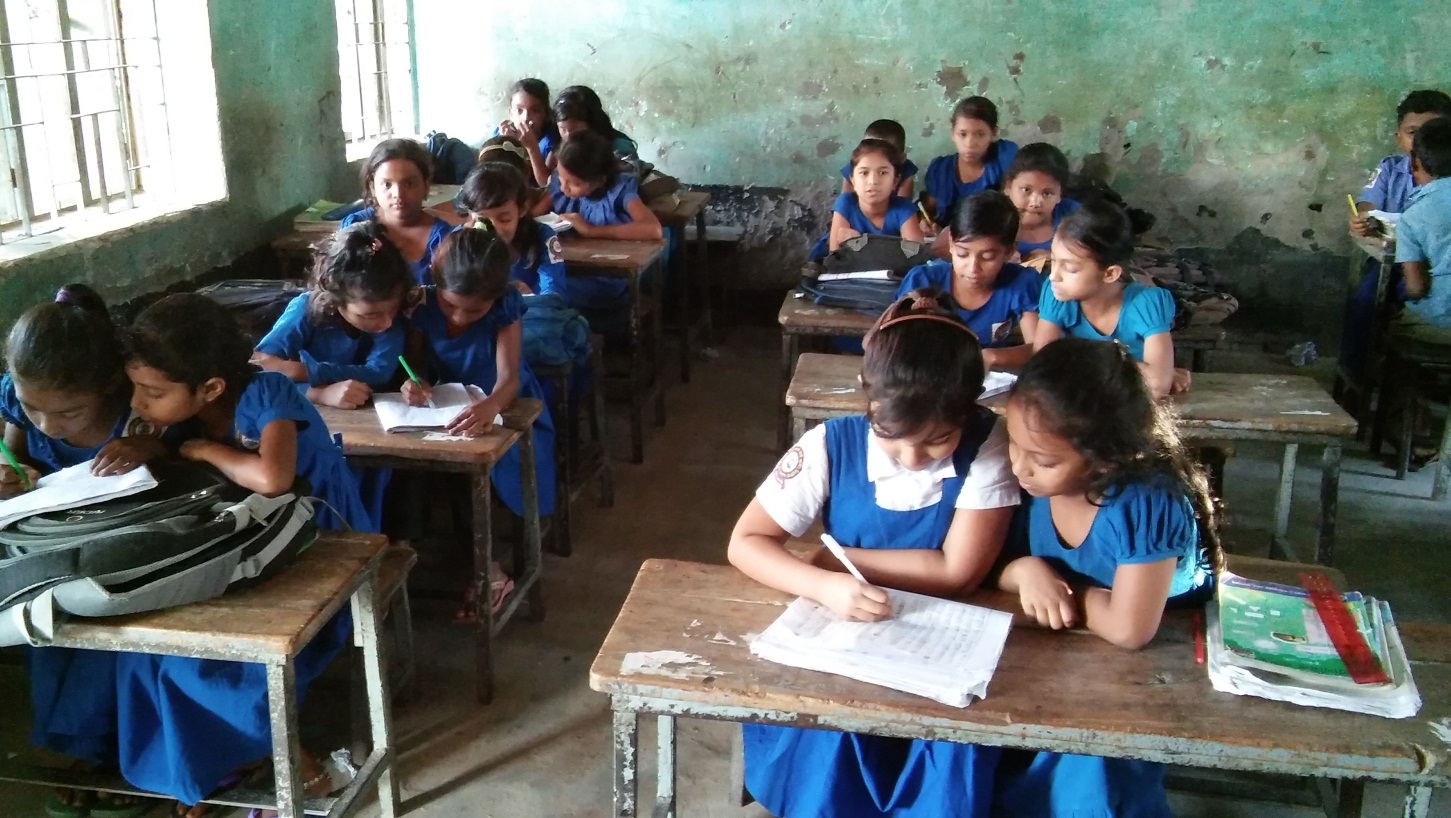 বল আমরা কখন ঘুম থেকে উঠি ?
আমরা কখন দাঁত মাজি ?
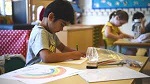 একক  কাজ
বল দেখি, আমরা খাওয়ার আগে ও পরে কী করি ?
মূল্যায়ন
আমরা কখন পড়ব  ?
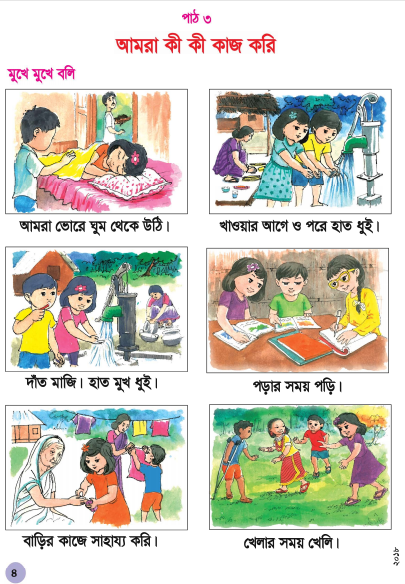 তোমাদের পাঠ্য বইয়ের ৪নং পৃষ্ঠার সাথে মিলিয়ে দেখ
পাঠ্য বইয়ের সাথে সংযোগ স্থাপন-
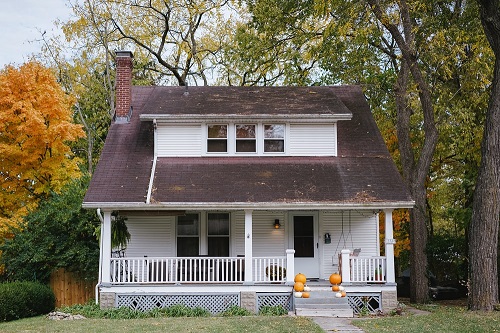 বাড়ির কাজ
আমরা বাড়িতে মা-বাবাকে কী কী কাজে সাহায্য করি ২টির নাম বল
আজকের মত এখানেই সমাপ্তি
সবাইকে অসংখ্য ধন্যবাদ
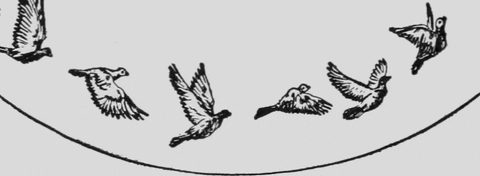 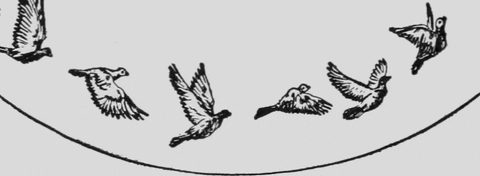